TravelGrade 9 Lesson 2
By Kuchakzadeh
T.me/kuchakzadeh
1398
Mr Amini’s family
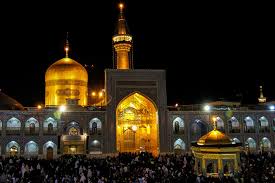 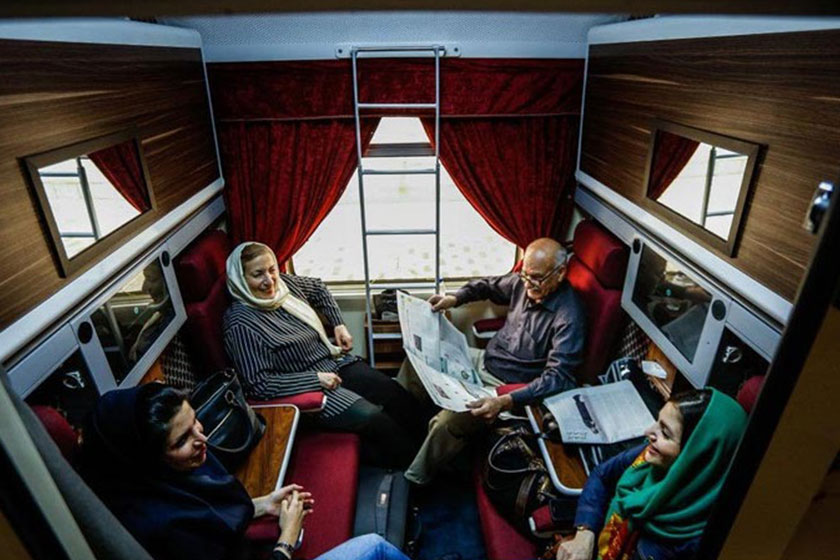 Who are traveling?
Mr. Amini’s family
Where  are they going?
To Mashhad
How are they going?
By Train
Is Mr Amini reading a guide book?
No, he’s reading a newspaper
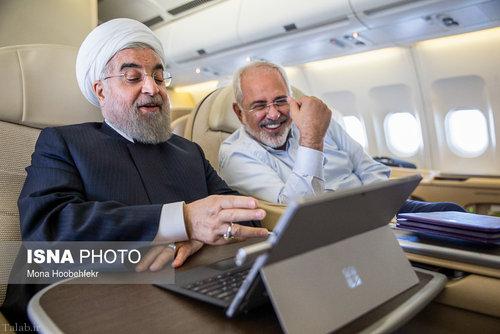 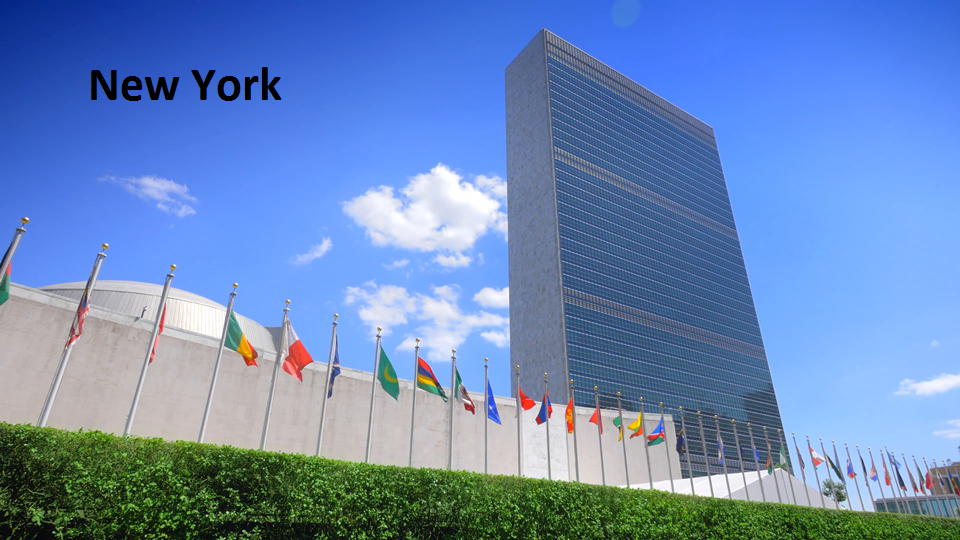 Who are traveling?
Dr Rouhani & Dr Zarif
Where  are they going?
To New York
How are they going?
By plane
Are they watching a comedy?
No, they’re checking a timetable
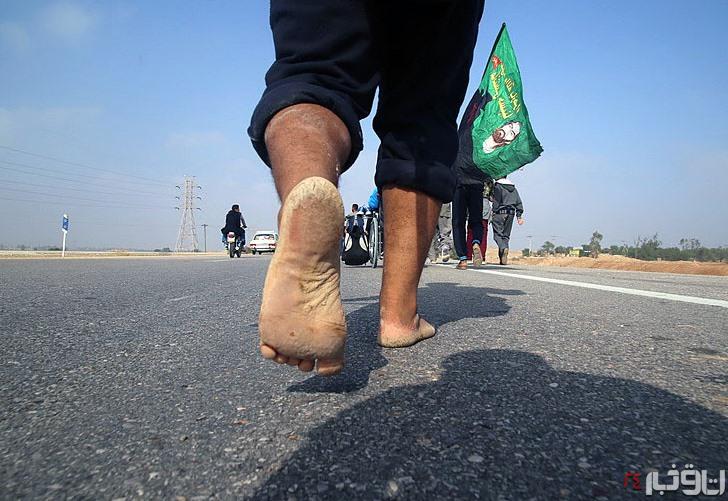 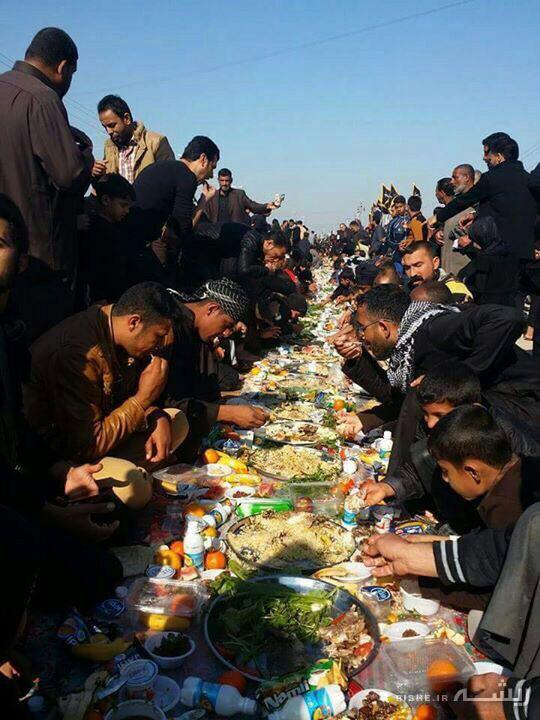 Who are traveling?
A lot of Iranians
Where  are they going?
To Karbala
How are they going?
They are walking
Are they sleeping now?
No, they’re eating food.
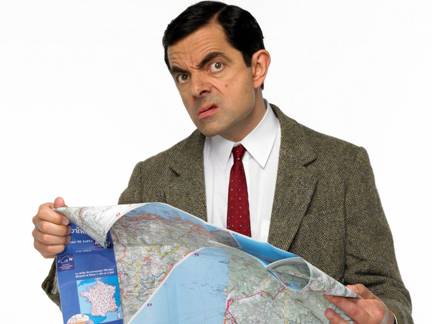 Who is traveling?
Mr. Bean
Where  is he going?
To London
How is he going?
By car
Is he reading a book?
No, he’s checking the map.
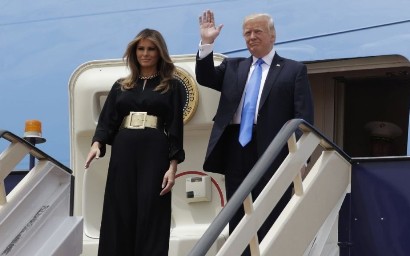 Who are traveling?
Trump and his wife
Where  are they going?
To Washington
How are they going?
By plane
Are they in their car?
No, they’re boarding the plane.
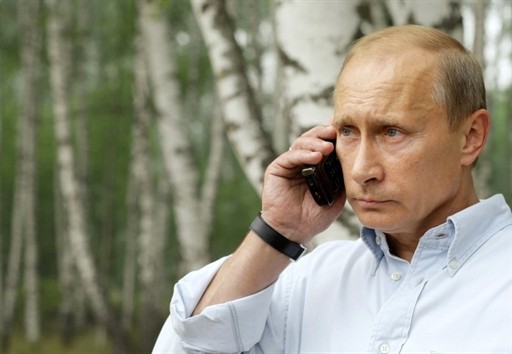 Who is traveling?
Vladmir Putin.
Where  is he going?
To Caspian Sea.
How is he going?
Making a voyage by a ship.
Is he reading a book?
No, he’s talking by his phone.
before traveling
What are they doing?
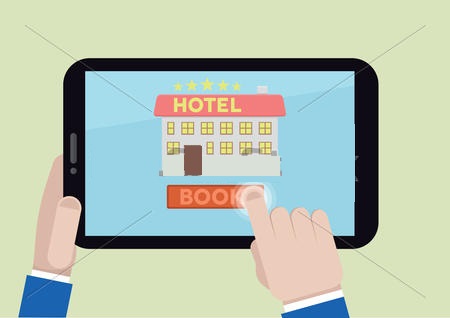 She’s packing for a trip
He’s booking a room online
in a terminal
Is he/she …………?
Are they …………..?
What is he/she doing?
What are they doing?
ging
1. Taking baggage
7. Filling out a form
2. Boarding the plane
8. Landing
4. Buying tickets
10. Taking off
5. Checking the timetable
11. Talking to a receptionist
6. Exchanging money
12. Weighing baggage
at a hotel
Is he/she ………….…?
What is he/she doing?
15. Checking passports
14. Checking out
13. Checking in
role plays
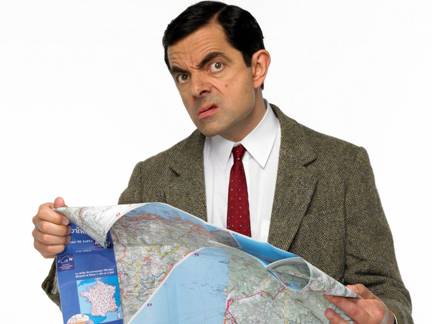 Name:        Mr. Bean
Personality:  …………………….
Destination:  ………………………
Vehicle:        …………………
Action:       ……………………………
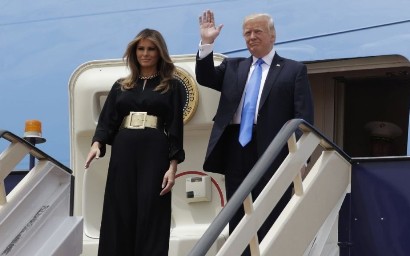 Name:             Donald Trump
Personality:          ……………………
Destination:         ………………………
Vehicle:                 ………………………..
Action:               …………………………..
Name:        Ali Daei
Personality:  ………………………….
Destination:  ………………………….
Vehicle:         …………………………
Action:        ………………………….
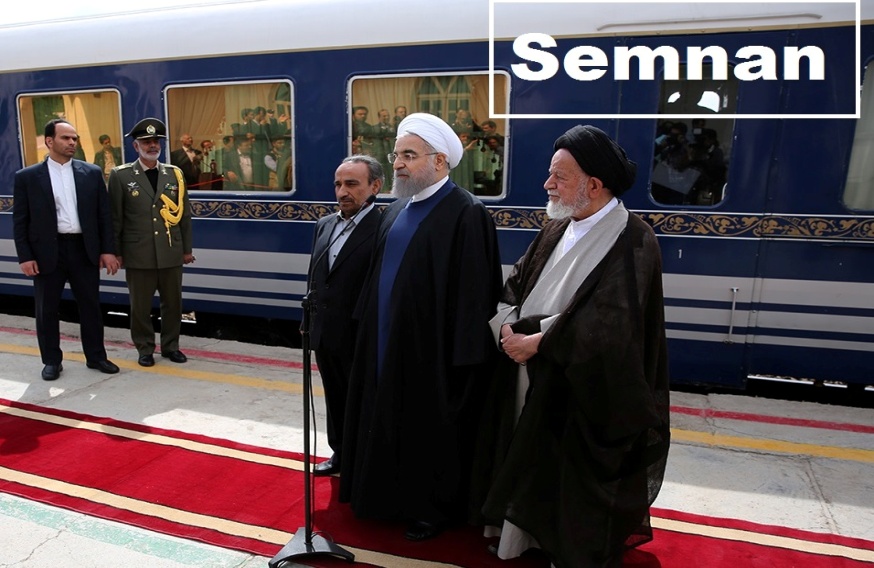 Name:        Hassan Rohani
Personality:  ……………………….
Destination:  …………………………
Vehicle:         ………………………..
Action:        ……………………………
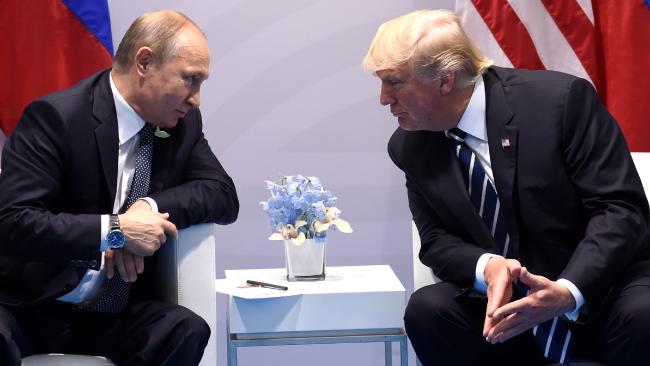 Name:        Vladimir Putin
Personality:   ………………………….
Destination:   ………………………….
Vehicle:         …………………………..
Action:        …………………………….
Monologue
Talk about these people
Talk about these people
A boy who likes to be Iranian
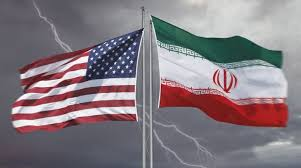 Hello, My name is Hafez Hamilton  . I live in Los Angeles. I am 14 years old. My family and I are traveling to Iran. My mother is Iranian. I think I am Iranian too, but I have not an Iranian passport yet.  We are visiting our mother’s family  in Iran.
It’s 7 o’clock now.  My father is buying tickets. My mother is packing the baggage. 
Now it’s 9 o’clock. We are in airport. I am ckecking the timetable. My father is weighing the baggage. My mother is standing by the gift shop. She wants to buy some gifts.
It’s 10 o’clock. We are boarding the plane. Now the plane is taking off. Now it’s midnight and the plane is landing in Dubai air port and then we change our plane to Imam Khomeini air port in Tehran. I am so happy.
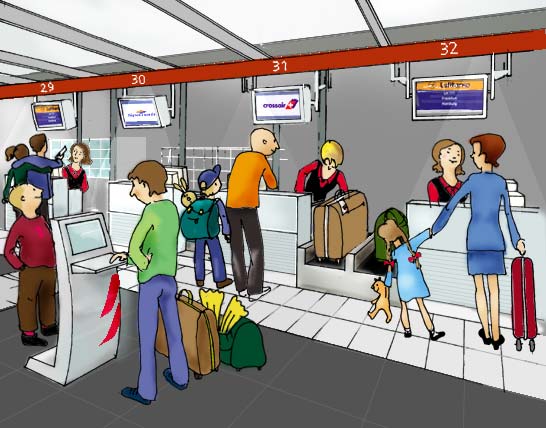 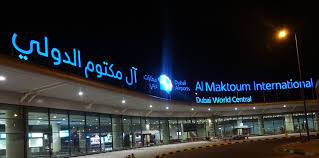 A family traveling to IRAQ by plane
Hello, my name is ………………… . I am interested in traveling to Karbala. Now my father is ………………………… . My mother is ……………………… My sister is ……………………. . Now we are going to the airport. I am ………………………. . My brother is ……………………. . An Arab man is buying ………………………… . A Pakistani woman is ………………………… . Now, we are boarding ………… . It is 11 pm and we are ………………………………. …
You are traveling to Istanbul by train
Hello, my name is ……………… . We are traveling to …………...................................................... .  ………………………………………………………………………………………………………………………………………………………………………………………………………………………………………………………………………………………………………………………………………………………………………………………………………………………………………………